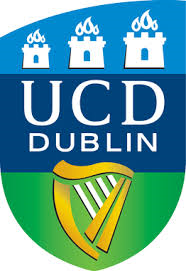 Siobhán DonovanSarah McEvoy Gillian Pye
German Section, School of Languages, Cultures and Linguistics

Friedrich Dürrenmatt: Der Besuch der alten Dame
QUB, 22 March, 2017- PART 1

siobhan.donovan@ucd.ie, smcevoy2@ucd.ie, gillian.pye@ucd.ie
Friedrich DürrenmattDer Besuch der alten Dame
Premiere: Zürich, 1956

Edn cited: Neufassung 1980 (Zürich: Diogenes, 1980)=Werkausgabe in 30 Bänden, Bd. 5
Act I:
Glockenton eines Bahnhofs, bevor der Vorhang aufgeht. Dann die Inschrift: Güllen. Offenbar der Name der kleinen Stadt, die im Hintergrund angedeutet ist, ruiniert, zerfallen.

BÜRGERMEISTER: Mit dem Einuhrdreizehn-Personenzug von Kalberstadt kommt der hohe Gast. (I, 19)
ILL: […] Wir waren die besten Freunde – jung und hitzig – war schließlich ein Kerl meine Herren […] und sie, die Klara, […] eine verteufelt schöne Hexe. Das leben trennte us, nur das Leben, wie es eben kommt. (I, 18)


ILL: […] Die Zachanassian soll mit ihren Millionen herausrücken. (I, 19)
Christian Hettkamp (Gatte VII) und Heidi Maria Glössner (Claire Zachanassian, Theater St. Gallen, 2014, director Josef Schildknecht. http://www.theatersg.ch/presse/der-besuch-der-alten-dame
Luzian Hirzel (Koby) und Sven Sorring (Loby) | (c) Theater St.Gallen, 2014, director Josef Schildknecht. http://www.theatersg.ch/presse/der-besuch-der-alten-dame
Act I
CLAIRE ZACHANASSIAN: Ich gebe euch eine Milliarde und kaufe mir dafür die Gerechtigkeit. (I, 45) 

DER BUTLER: Es war im jahre 1910. Ich war Oberrichter in Güllen und hatte eine Vaterschaftsanklage zu behandeln. Claire Zachanassian, damals Klara Wäscher, klagte Sie Herr Ill an, der Vater Ihres Kindes zu sein. […] Sie bestritten damals die Vaterschaft, Herr Ill. Sie hatten zwei Zeugen mitgebracht. (I, 46)
CLAIRE ZACHANASSIAN: Eine Milliarde für Güllen, wenn jemand Alfred Ill tötet. (I, 49)
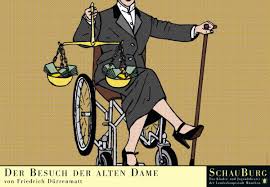 Act II
ILL: Eine neue Krawatte? […] Und Schuhe haben Sie wohl auch gekauft? […] […] Ich fürchte mich. […] Der Wohlstand steigt […] Ich verlange den Schutz der Behörde (II, 68)

DER BÜRGERMEISTER: Das Vorgehen der Dame ist weiß Gott nicht ganz so unverständlich. Sie haben schließlich zwei Burschen zu Meineidangestiftet und ein Mädchen ins nackte Elend gestoßen. (II, 69)
Wolfgang Kraßnitzer as Alfred Ill, Bad Hersfeld, 2004 (Dir. Josef Schildknecht)
Act II

ILL: Ich bin verloren! (II, 84)
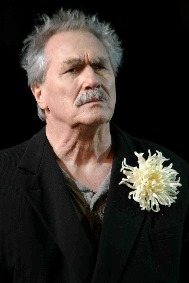 Act III
DER LEHRER: Die Güllener haben sich leider leider verschiedenes angeschafft. […]
CLAIRE ZACHANASSIAN: Verschuldet?
DER LEHRER: Hoffnungslos.
[…] Wir bitten nicht um Almosen, wir bieten ein Geschäft. (II, 89-90)
Act III
CLAIRE ZACHANASSIAN: Ich kann die Platz-an-der Sonne-Hütte nicht kaufen, weil sie mir schon gehört […] das Städchen, Straße um Straße, Haus für Haus. Eure Hoffnung war ein Wahn […]. (III, 90)

CLAIRE ZACHANASSIAN: Die Welt machte mich zu einer Hure, nun mache ich sie zu einem Bordell. (III, 91)
http://www.schauspielhaus.ch/de/play/716-der-besuch-der-alten-dame, Zürich (current season, Jan 2017), dir Viktor Bodó, Klaus Brömmelmeier as Alfred Ill
Act III
DER ARZT: Herzschlag

DER BÜRGERMEISTER: Tod aus Freude. (III, 130)
Friedrich Dürrenmatt (b.1921 Konolfingen d. 1990 Neuchâtel, Switzerland)
See Centre Dürrenmatt website for detailed biographical informationhttp://www.bundesmuseen.ch/cdn/index.html?lang=en
Dürrenmatt’s career: 5 phases (G. Knapp) Gerhard P Knapp Friedrich Dürrenmatt, Stuttgart/ Weimar: Metzler, 1993 (2. überarbeitete und erweiterte Auflage)
1943-51   early works (e.g. novel: Der Richter und sein 			  			Henker, 1950)

1952-66 	breakthrough period: improvement of financial 					situation

1967-72    radicalisation of anti-bourgeois 					   	     			 stance, practical theatre work

1973-80	public honours, but tense relationship
			with critics

1981-90	‘Achterloo’  debacle, death of Lotti Dürrenmatt 				(1983) and marriage to Charlotte Kerr
Phase 2: 1952-1966
Dramas:
Es steht geschrieben (1947)
Der Blinde (1948)
Romulus der Große (1948)
Die Ehe des Herrn Mississippi (1952)
Der Besuch der alten Dame (1955, UA 1956)
Andorra (1961)
Die Physiker (1961: 1962/63 season: 1598 performances)

First theoretical works on theatre:
Anmerkungen zur Komödie (1952)
 Theaterprobleme (1954)

First professional experience of staging a play: 1952
Interest in variety of media
Radio plays
Prose (detective fiction and novels)
Journalism (commentary on affairs of his day, travel notes)
Public speaking
Context
Postwar German-language drama: ‘vacuum’ after first generation of returnees (e.g. Bertolt Brecht, Wolfgang Borchert)

Dürrenmatt:
Son of Lutheran pastor, upbringing in small town (centre of milk industry)
1935: financial crisis - move to Bern
1951: University studies (Zürich and Bern: Germanistik, philosophy, Naturwissenschaften. Interest in Kierkegaard and Aristophanes)
Context
Post war politics:
	arms race
	east-west polarisation and emerging Cold 	War
	division of Germany
	‘Wirtschaftswunder’ – consumerism and 	individualism
Dürrenmatt: highly critical of communism, but also of capitalism 
Critique of ‘Kleinkrämergeist’ of Switzerland and of Swiss ‘neutrality’(political and not a moral strategy)

Is Dürrenmatt still relevant today?
BdaD today… 2016/17 season….Wiebke Mollenhauer as Claire Zachanassian, Deutsches Theater, dir Bastian Kraft
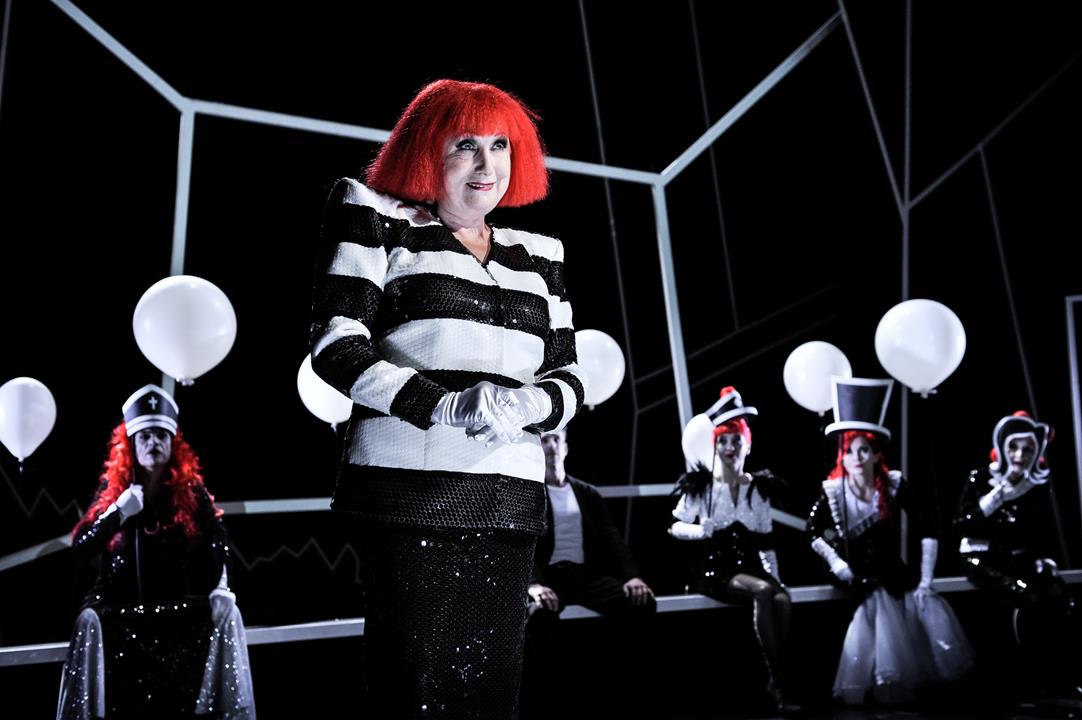 Schauspiel Stuttgart, dir Armin Petras https://www.schauspiel-stuttgart.de/spielplan/der-besuch-der-alten-dame/
Schauspielhaus Bochum, dir Anselm Weber, Mechthild Großmann as Zachanassian http://www.schauspielhausbochum.de/spielplan/der-besuch-der-alten-dame/
Konzert Theater Bern, dir Ingo BerkNikola Weisse as Zachanassian http://www.konzerttheaterbern.ch/schauspiel/uebersicht/veranstaltung/-621a2a93bc/?month=201703&date=1488495600
Kellertheater Hamburg, dir Günter SchäferBiggi Riemenschneider as Claire Zachanassian, Tilmann Lünenbürger as Alfred Illhttp://kellertheater.de/repertoire/der-besuch-der-alten-dame
Tiroler Landestheater Innsbruck, dir Irmgard LübkeAntje Weiser as Claire Zachanassian, Günter Lieder as der Butlerhttp://presse.landestheater.at/main.php?g2_itemId=40020
Theater Heilbronn, dir Uta KoschelKatharina Voß as Claire Zachanassian, http://www.theater-heilbronn.de/spielplan/premieren/premieren-detail/inszenierung/der-besuch-der-alten-dame.html
and as a musical…. dir Andreas Gergenhttps://www.musicalvienna.at/de/spielplan-und-tickets/spielplan/production/10/Der-Besuch-der-alten-Dame
BdaD a multimedia experience
Besuch der alten Dame:
e.g. 
Inspiration drawn from Dürrenmatt’searly 1950s prose narrative (Mondfinsternis – in Stoffe, Bd 1)
TV film (1959)
Film adaptation (2008: NB deviates from play)
Opera Gottfried von Einem (1971, libretto Friedrich Dürrenmatt)
Why study/stage BdaD in 2017?
2016: 60th anniversary of première

‘Pflichtlektüre’ for German-speaking schoolchildren (9. Klasse ca 14/15 yrs)

Link to teachers’ materials for German schools

Literary historical: post-war literature, post-Brechtian theatre, draws on classical (Greek) tradition and on the post-war theatre of the absurd…..